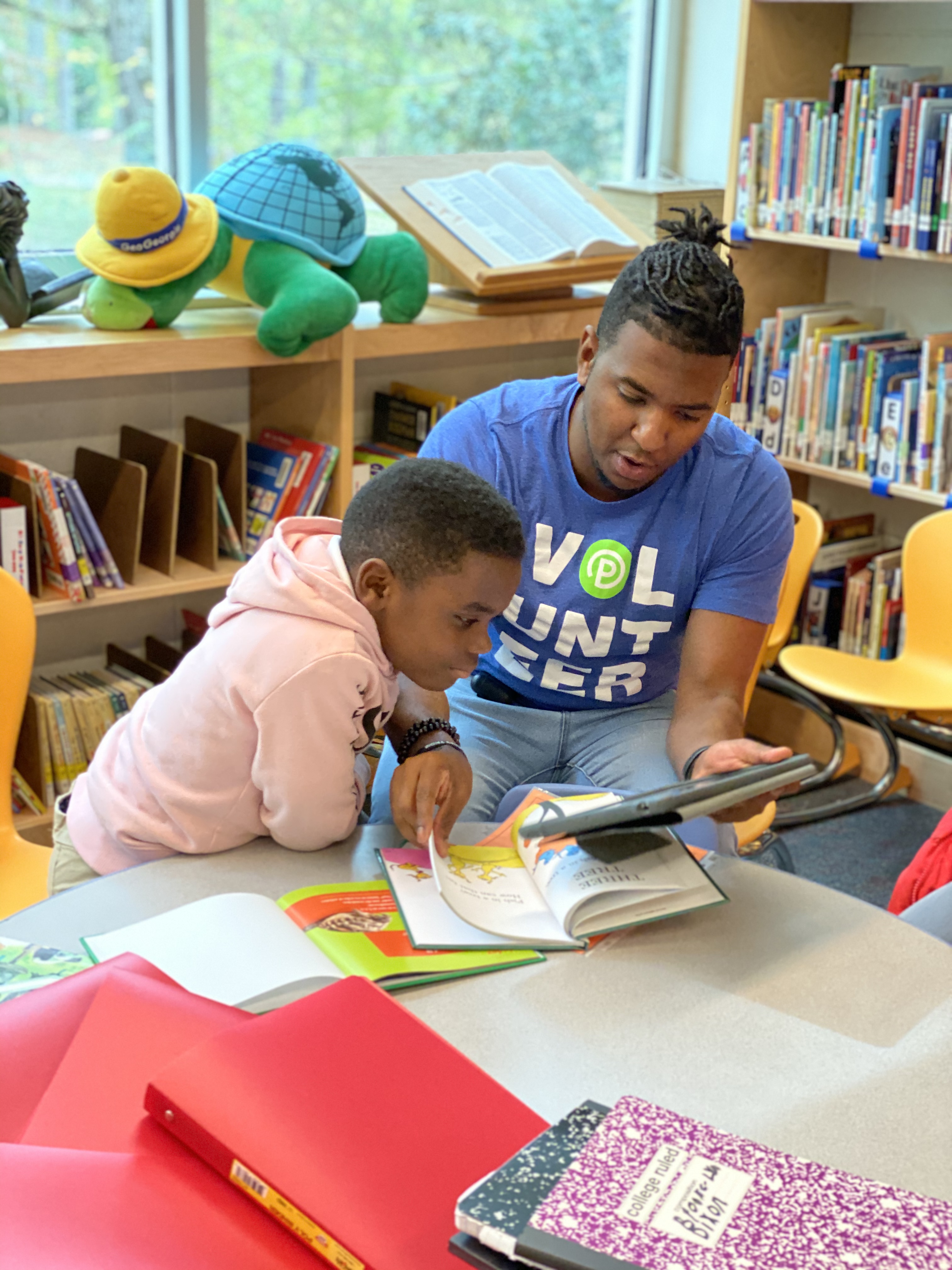 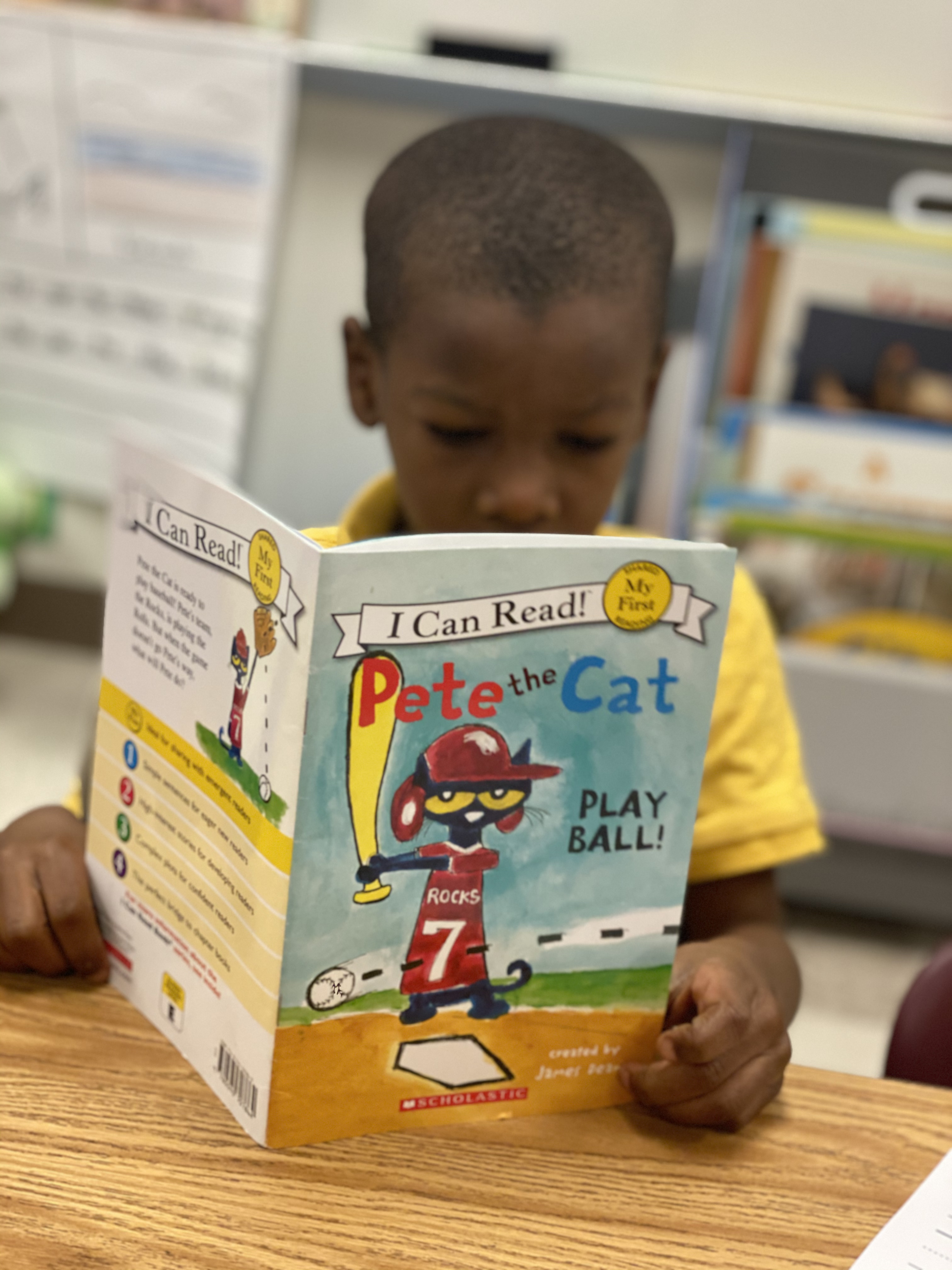 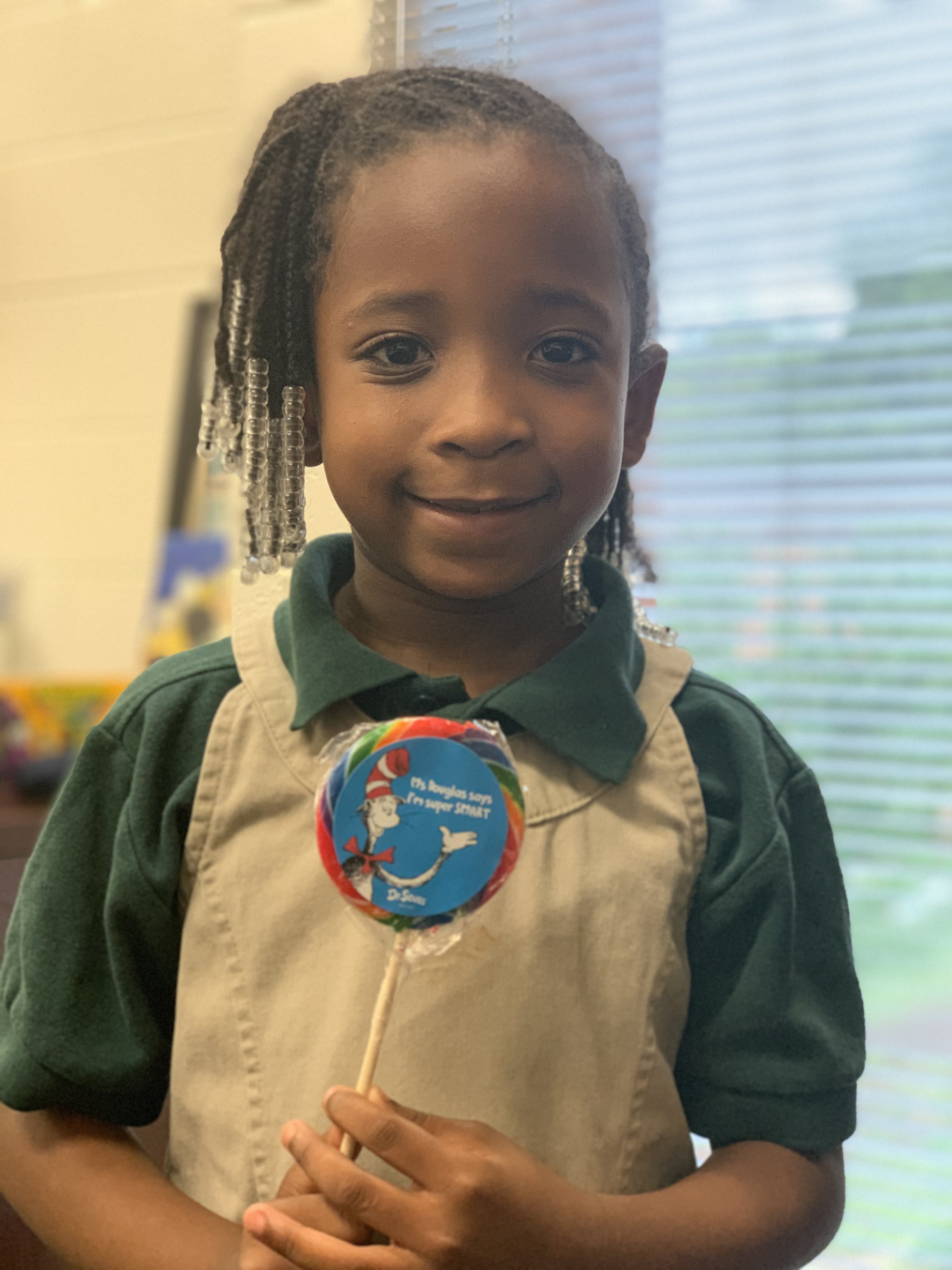 William M. BoydElementarySchoolWhere we do our boyd best, virtually and beyond!
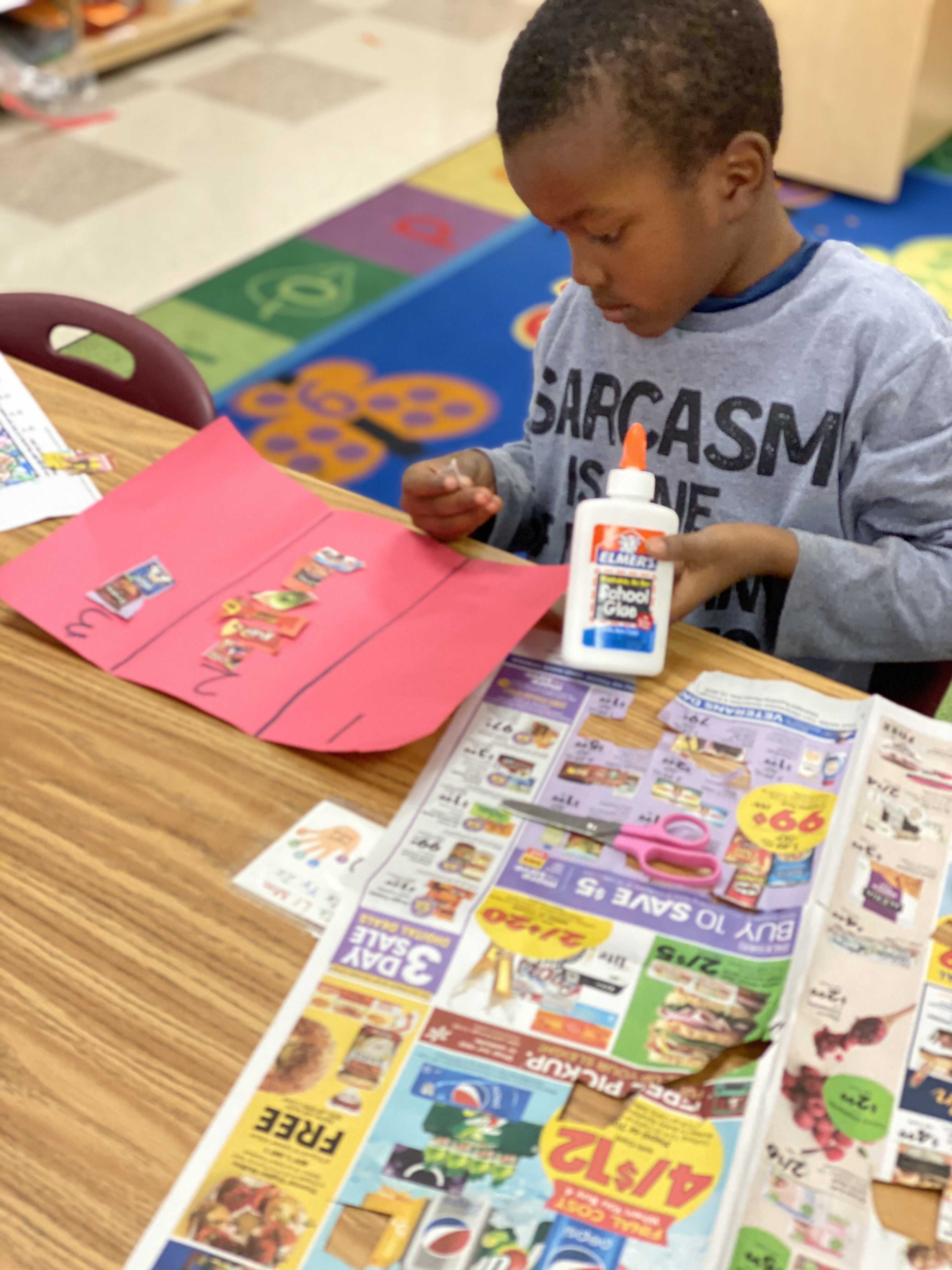 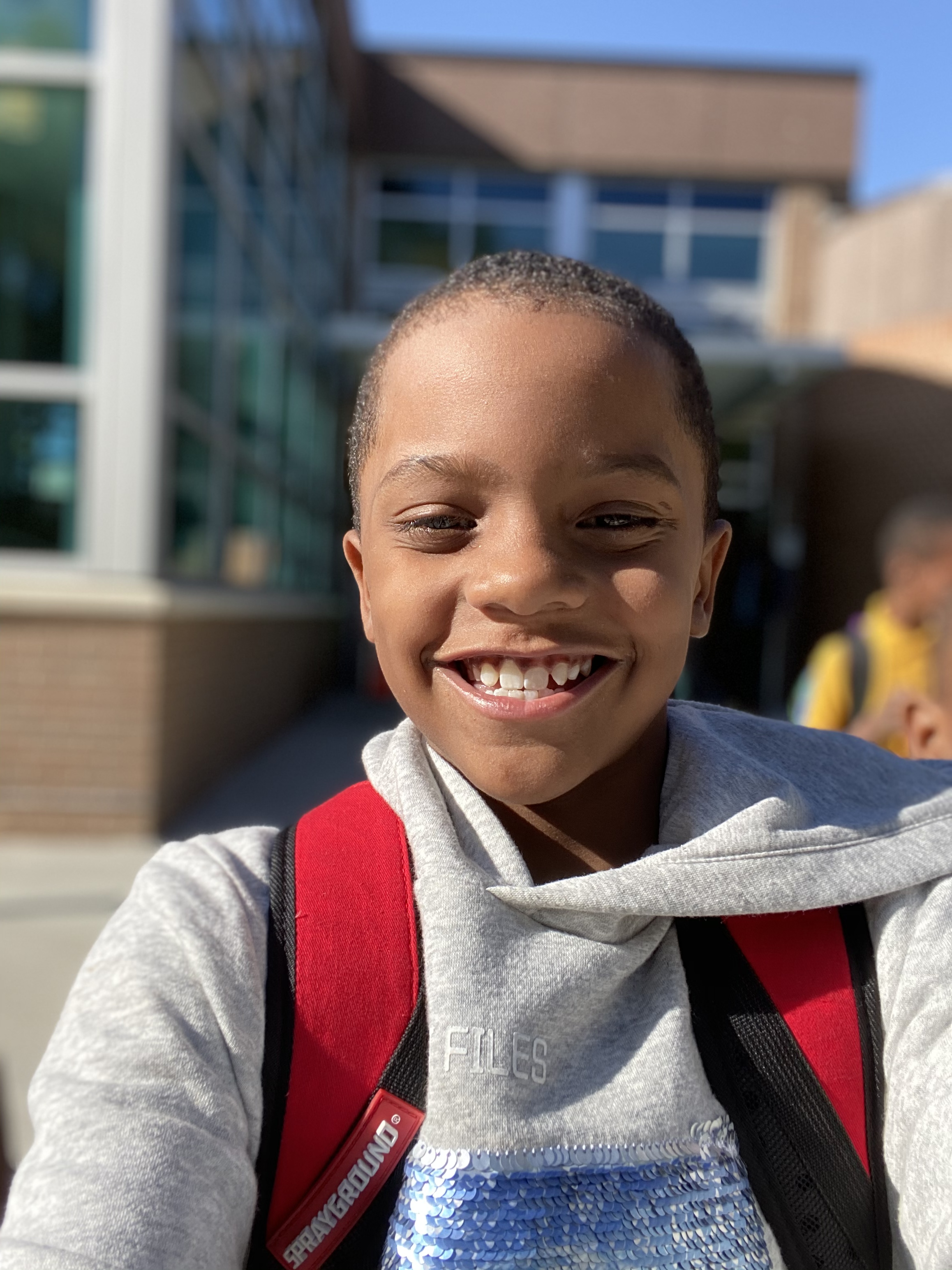 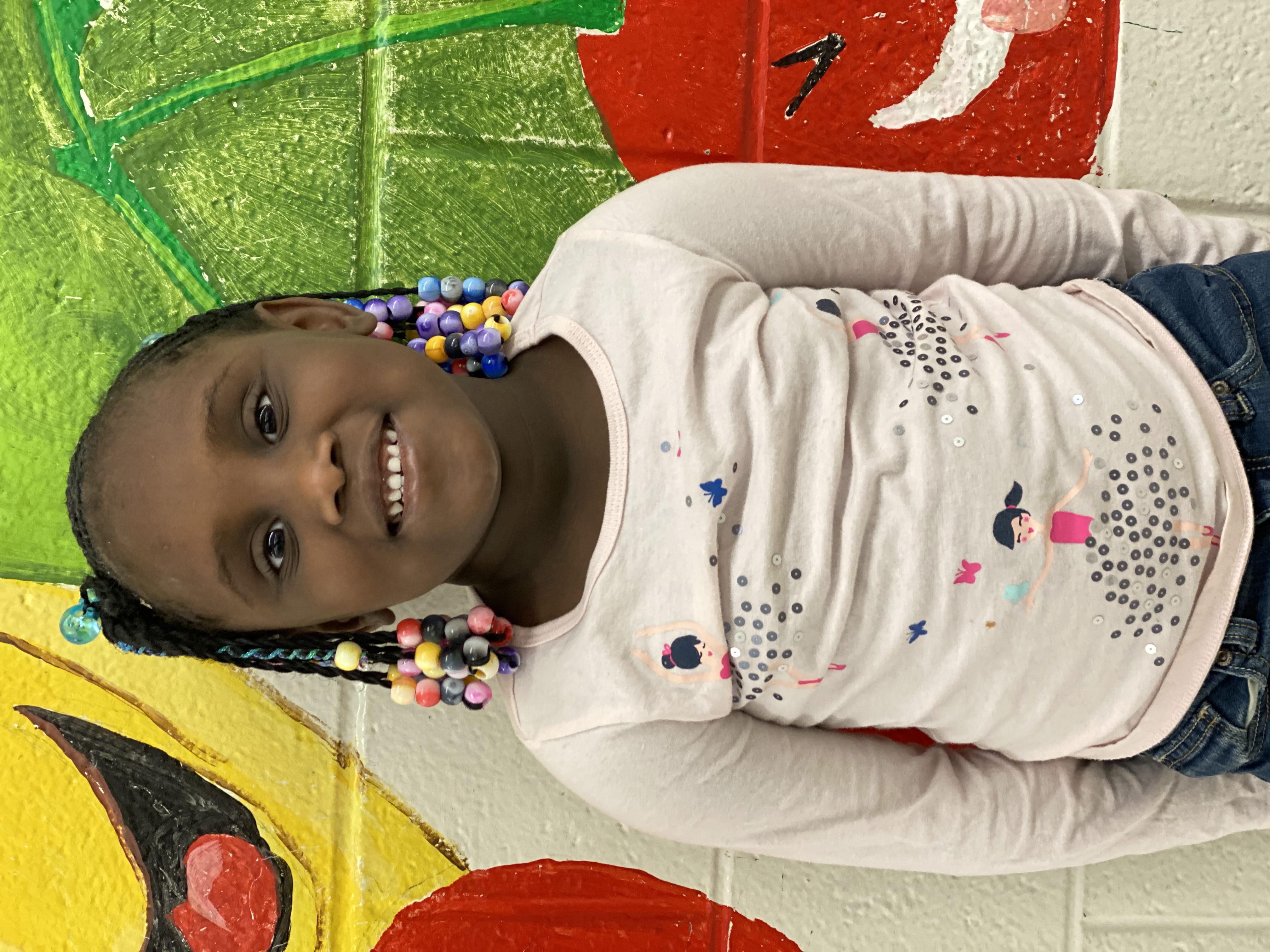 Joi C. Kilpatrick, Principal
Audrianna Douglas, Assistant Principal